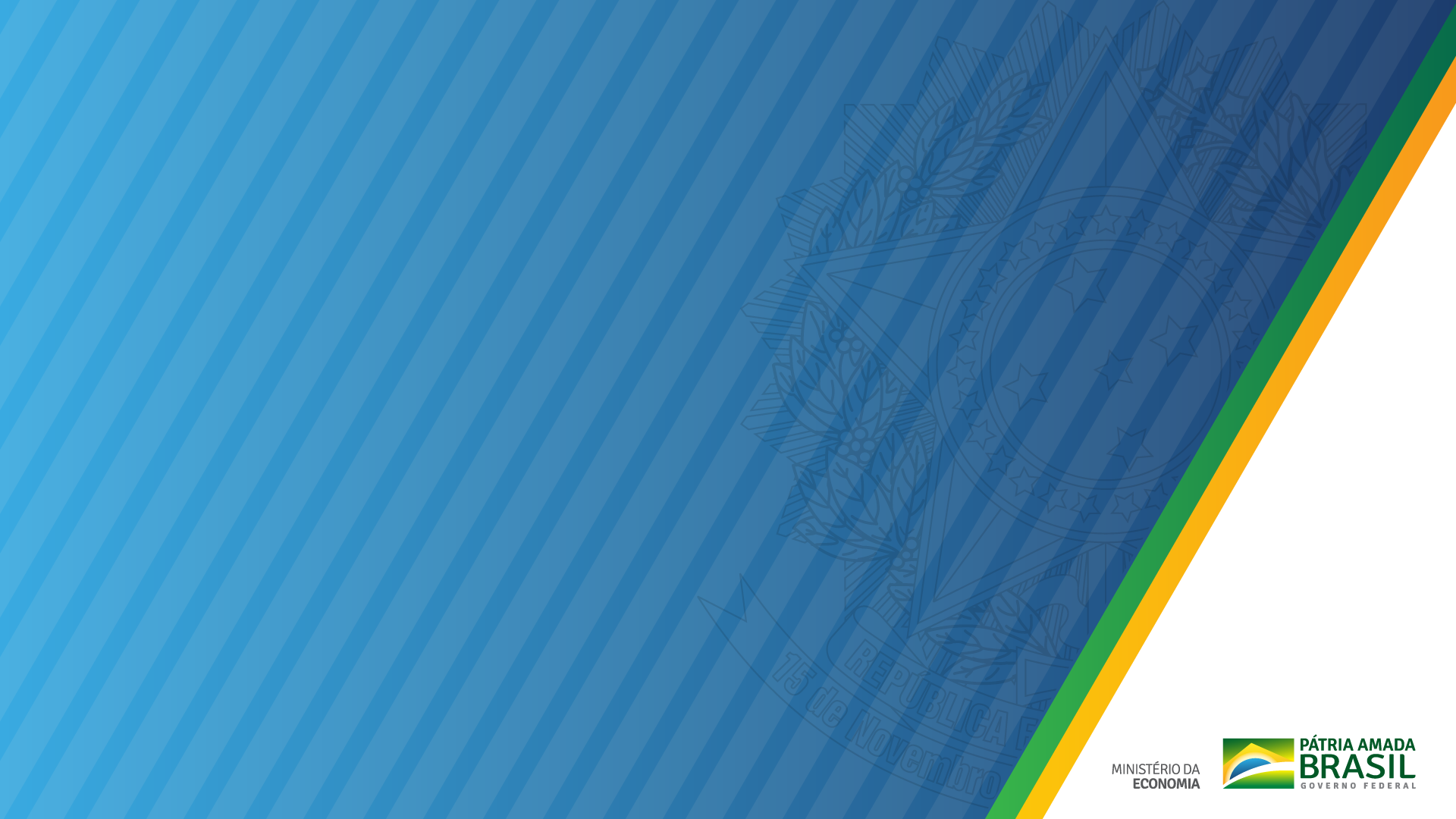 Solicitação de Licença para Capacitação no SOUGOV.BRPasso a Passo
Secretaria Especial de  Desburocratização, Gestão e Governo Digital - SEDGG
Secretaria de Gestão e Desempenho de Pessoas - SGP
Departamento de Carreiras e Desenvolvimento de Pessoas - DESEN
Coordenação-Geral de Desenvolvimento de Pessoas - CGDES
Novembro 2022
Etapa Prévia – Providenciar os documentos que serão anexados à Solicitação

Antes de fazer o preenchimento da solicitação você precisa providenciar os seguintes documentos:

Termo de Ciência

Currículo cronológico – inclusive LC

Plano de Desenvolvimento de Pessoas - PDP
Etapa Prévia – Providenciar os documentos que serão anexados à Solicitação

Como obter os documentos:
1. Baixe o Termo de Ciência https://view.officeapps.live.com/op/view.aspx?src=https%3A%2F%2Fwww.gov.br%2Fservidor%2Fpt-br%2Facesso-a-informacao%2Fgestao-de-pessoas%2Fpndp%2Fpaginas%2FModelodedocumentoparatermoanunnciadachefiaimediataparaLC20220328.docx&wdOrigin=BROWSELINK
Preencha com seus dados, assine digitalmente o documento, colha a assinatura digital da sua chefia imediata, e gere o PDF. O SOUGOV disponibiliza assinatura digital para todos os servidores em https://www.gov.br/governodigital/pt-br/assinatura-eletronica

2. Baixe o Currículo cronológico – inclusive LC, no SOUGOV, gerando um PDF em https://sougov.economia.gov.br/sougov/BancoTalentos

3. No Plano de Desenvolvimento de Pessoas – PDP de seu órgão ou entidade, gere um PDF contendo a necessidade de desenvolvimento que será atendida com licença (Art 28, IV, da Instrução Normativa nº 21/2021)
Etapa Prévia – Providenciar os documentos que serão anexados à Solicitação
ATENÇÃO
Caso o período de sua Licença para Capacitação for superior a 30 dias, nos termos do § 1º do art. 18 do Decreto nº 9.991/2019 você deverá anexar ao Requerimento documento solicitando a exoneração ou a dispensa do cargo em comissão ou função de confiança eventualmente ocupado, a contar da data de início do afastamento.
Caso você opte por solicitar Licença para Capacitação para realização de curso conjugado com atividade voluntária, além desses documentos, você deve providenciar também os seguintes documentos:

Termo de Compromisso assinado entre a Organização e o Voluntário; e

Plano de Trabalhocontendo a descrição das atividades a serem realizadas assinado pela Organização e o Voluntário. 

Para mais informações sobre estes documentos, acesse https://www.gov.br/patriavoluntaria/dynamic-page/107
Etapa 1 – Preenchimento da solicitação no SOUGOV.BR
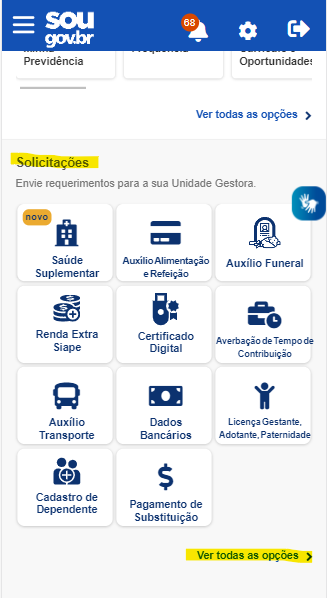 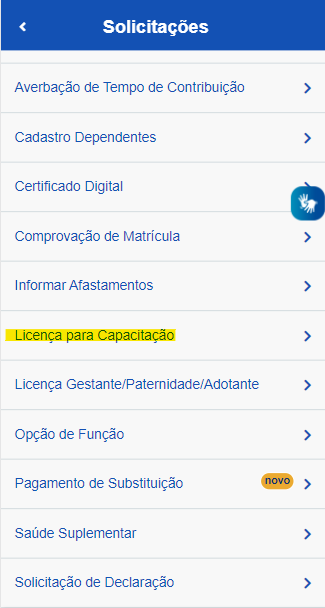 1. Entre no SOUGOV

2. Em Solicitações, selecione a opção Ver todas as opções
3. Selecione a opção Licença para Capacitação
Etapa 1 – Preenchimento da solicitação no SOUGOV.BR
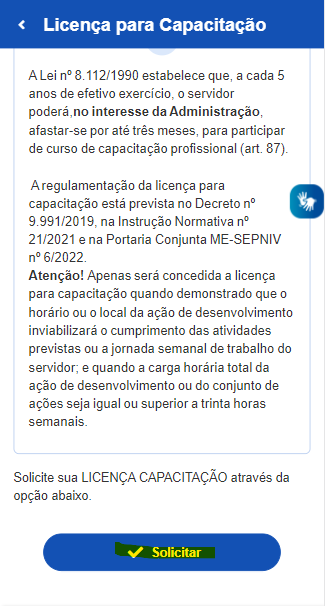 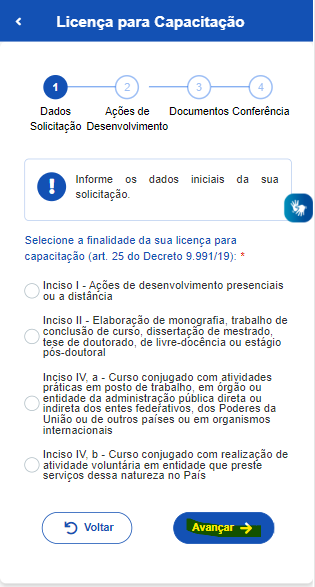 4. Leia com atenção as instruções

5. Clique em Solicitar
6. Selecione uma das opções

7. Clique em Avançar
Etapa 1 – Preenchimento da solicitação no SOUGOV.BR
8. Adicione a(s) ação(ões) de desenvolvimento que irá realizar. Você pode adicionar até 15 ações, uma por vez.

9. Clique em Adicionar ação de desenvolvimento e em seguida clique em Avançar
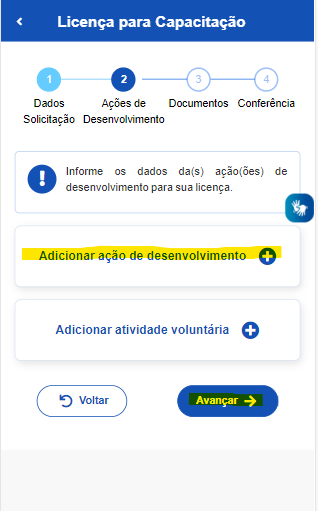 10. Preencha com todos os campos solicitados
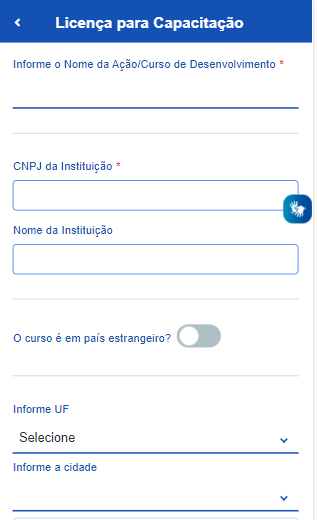 Etapa 1 – Preenchimento da solicitação no SOUGOV.BR
ATENÇÃO
As datas e os horários de início e fim da ação de desenvolvimento devem ser informados mesmo que a sua ação seja na modalidade à distância ou para realização de trabalho de conclusão de curso, monografia, tese ou dissertação
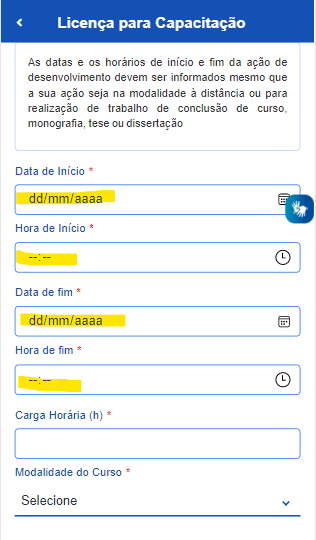 Etapa 1 – Preenchimento da solicitação no SOUGOV.BR
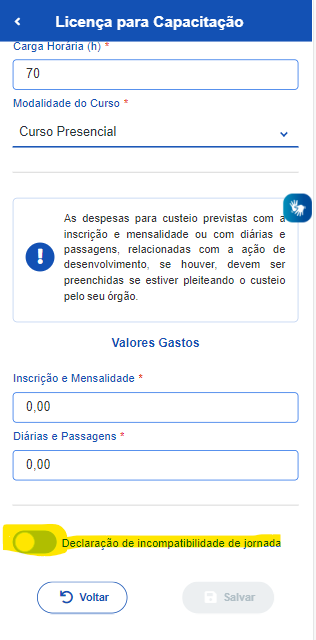 ATENÇÃO
As despesas para custeio previstas com a inscrição e mensalidade ou com diárias e passagens, relacionadas com a ação de desenvolvimento, se houver, devem ser preenchidas se você estiver pleiteando o custeio junto ao seu órgão. Caso contrário, preencha com 0 (zero).
11. Selecione a Declaração de incompatibilidade de jornada
Etapa 1 – Preenchimento da solicitação no SOUGOV.BR
12. Ao selecionar a Declaração de incompatibilidade de jornada, leia com atenção as informações e selecione a opção

13. Após, clique em Salvar
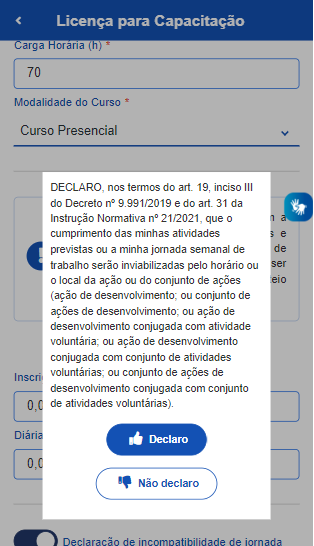 IMPORTANTE
Nos termos da art. 19, inciso III do Decreto nº 9.991/2019 e do art. 31 da Instrução Normativa nº 21/2021, só poderá ser concedido o afastamento solicitado se as atividades de trabalho previstas ou a jornada de trabalho semanal ficarem inviabilizadas com o usufruto da Licença para Capacitação.
Etapa 1 – Preenchimento da solicitação no SOUGOV.BR
Aparecerá a tela contendo os passos do preenchimento da solicitação e a ação de desenvolvimento cadastrada.

14. Verifique as informações. 
Caso deseje alterar, clique em Voltar. 
Caso deseje acrescentar outra(s) ação(ões) clique em Adicionar ação de desenvolvimento. 
Caso tenha optado por Licença para Capacitação para realização de curso conjugado com atividade voluntária, clique em Adicionar atividade voluntária. Você pode adicionar até 5 atividades voluntárias, uma por vez.
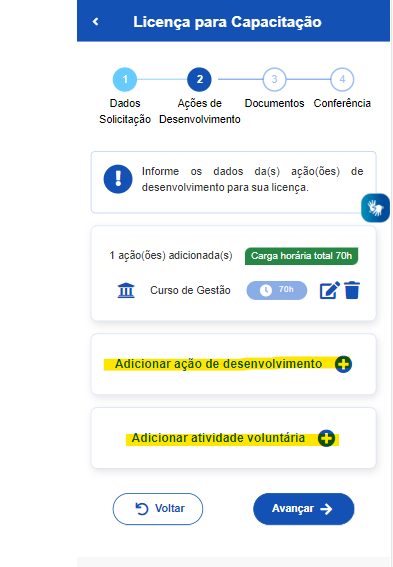 Etapa 1 – Preenchimento da solicitação no SOUGOV.BR
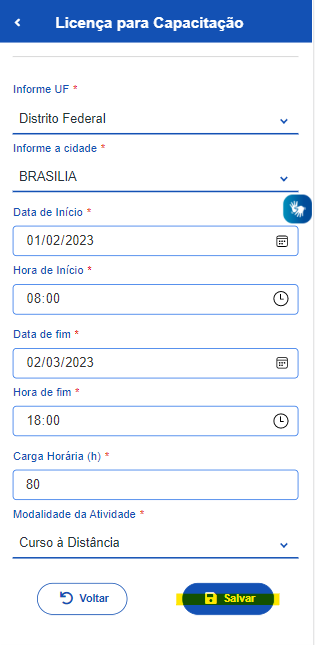 15. No caso de Adicionar atividade voluntária, preencha com todas as informações solicitadas

16. Após, clique em Salvar
IMPORTANTE
O preenchimento da Atividade voluntária é obrigatória caso você tenha optado na tela passo 6 a opção Licença para Capacitação para realização de curso conjugado com atividade voluntária.
Etapa 1 – Preenchimento da solicitação no SOUGOV.BR
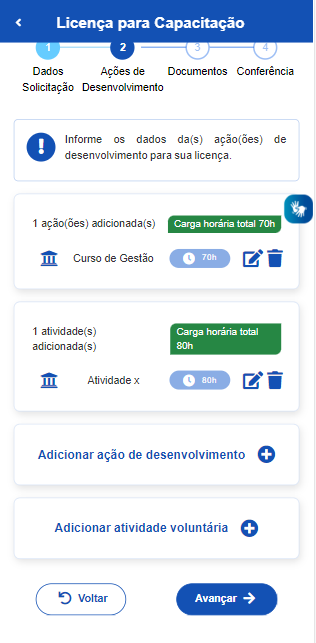 17. Verifique as informações:
Você ainda poderá Voltar e editar informações anteriormente cadastradas;
Você poderá Adicionar ação de desenvolvimento; ou
Você poderá Adicionar atividade voluntária (se for o caso).
18. Se tiver cadastrado todas as informações para sua Licença para Capacitação, clique em Avançar


IMPORTANTE
Nos termos do art. 26 do Decreto nº 9.991/2019, órgão ou a entidade poderá conceder licença para capacitação somente quando a carga horária total da ação de desenvolvimento ou do conjunto de ações seja igual ou superior a 30 (trinta horas) semanais
Etapa 2 – Anexando os documentos obrigatórios
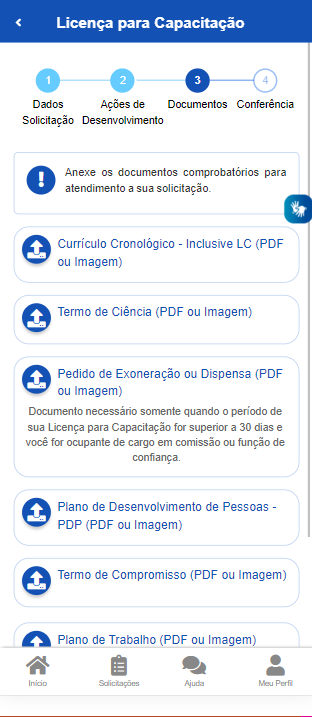 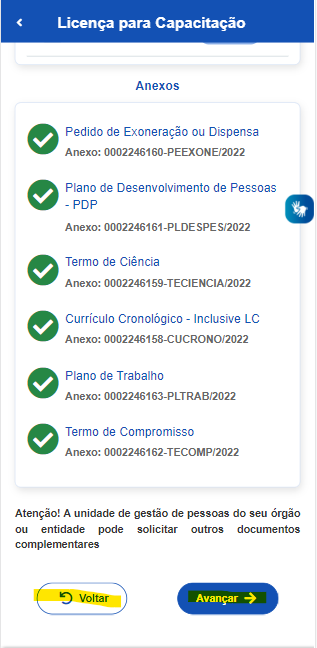 19. Anexe os documentos providenciados na Etapa 1

20. Após, clique em Avançar
21. Verifique todas as informações. Você ainda poderá Voltar e editar sua solicitação, ou Avançar.
Etapa 3 – Finalizando a solicitação
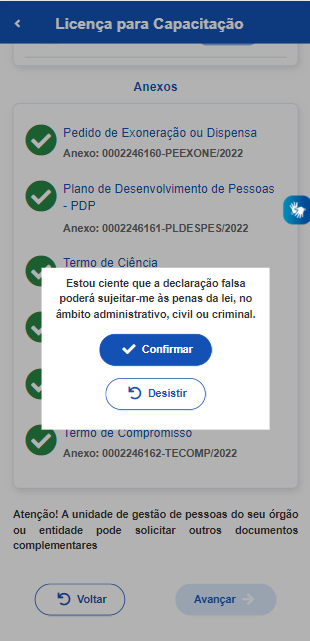 Após o passo anterior, aparecerá as opções Confirmar ou Desistir.

22. Se optar por Desistir, será salvo um rascunho da sua solicitação e você poderá acessá-lo e editá-lo novamente.
Se estiver tudo certo, e optar por Confirmar, sua solicitação será enviada para análise da unidade de gestão de pessoas do seu órgão ou entidade.
IMPORTANTE
Para a análise e demais procedimentos internos, cada órgão ou entidade tem autonomia para proceder da maneira que julgar mais adequada à luz do Decreto nº 9.991/2019 e da IN nº 21/2021, e poderão ser utilizados outros sistemas, como o SEI, o SUAP, processo em papel, entre outros.

No caso de Deferimento, a prestação de contas deverá seguir os procedimentos atualmente já utilizados por seu órgão e entidade.
Dúvidas ???
Sobre o sistema: Central Sipec ou 0800 979 9009
Sobre legislação: procure a sua unidade de gestão de pessoas